各类突发事件应急手册
博富特咨询
全面
实用
专业
关于博富特
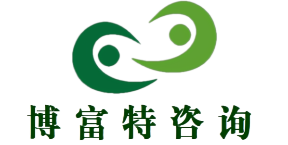 博富特培训已拥有专业且强大的培训师团队-旗下培训师都拥有丰富的国际大公司生产一线及管理岗位工作经验，接受过系统的培训师培训、训练及能力评估，能够开发并讲授从高层管理到基层安全技术、技能培训等一系列课程。
 我们致力于为客户提供高品质且实用性强的培训服务，为企业提供有效且针对性强的定制性培训服务，满足不同行业、不同人群的培训需求。
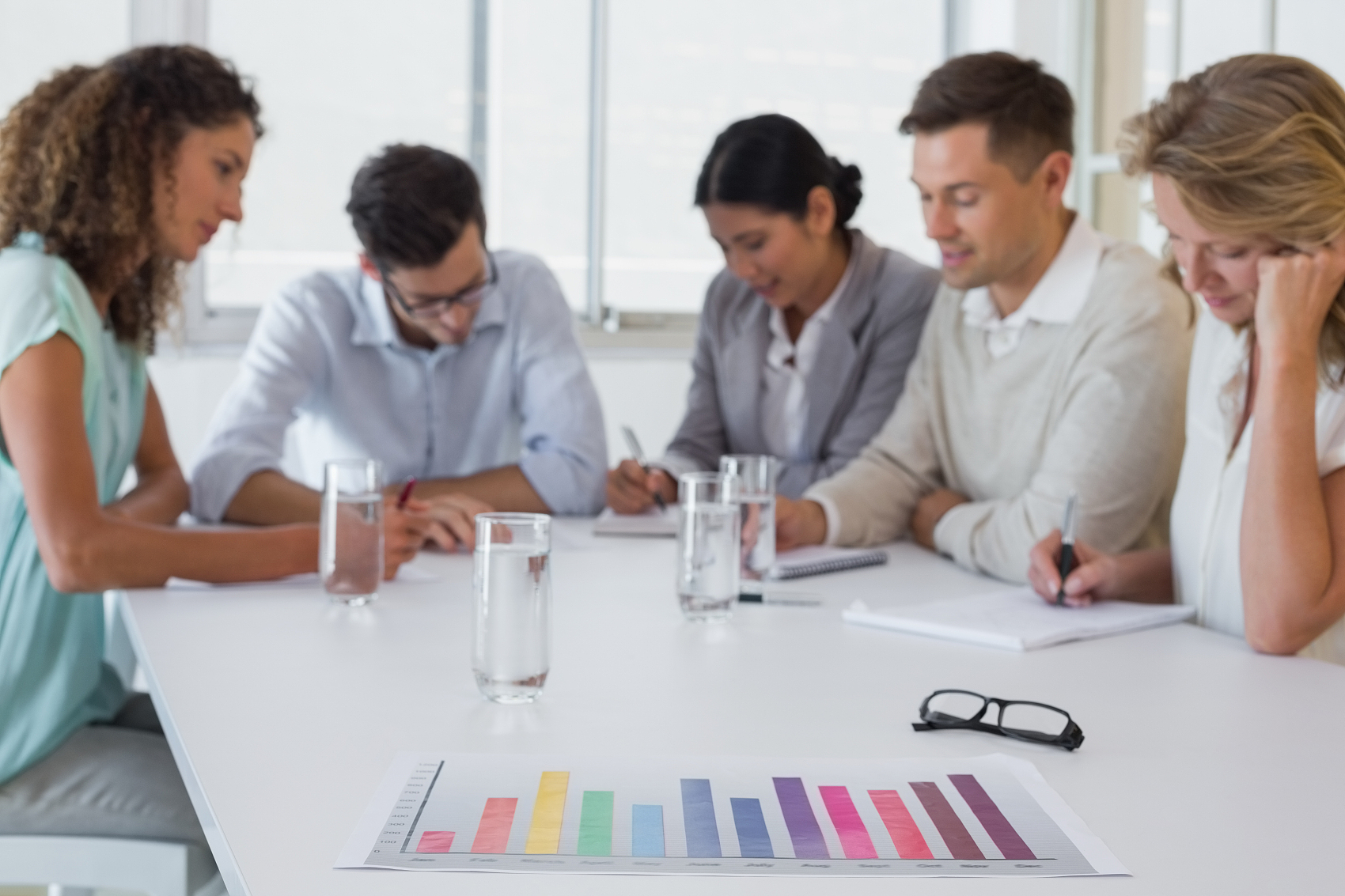 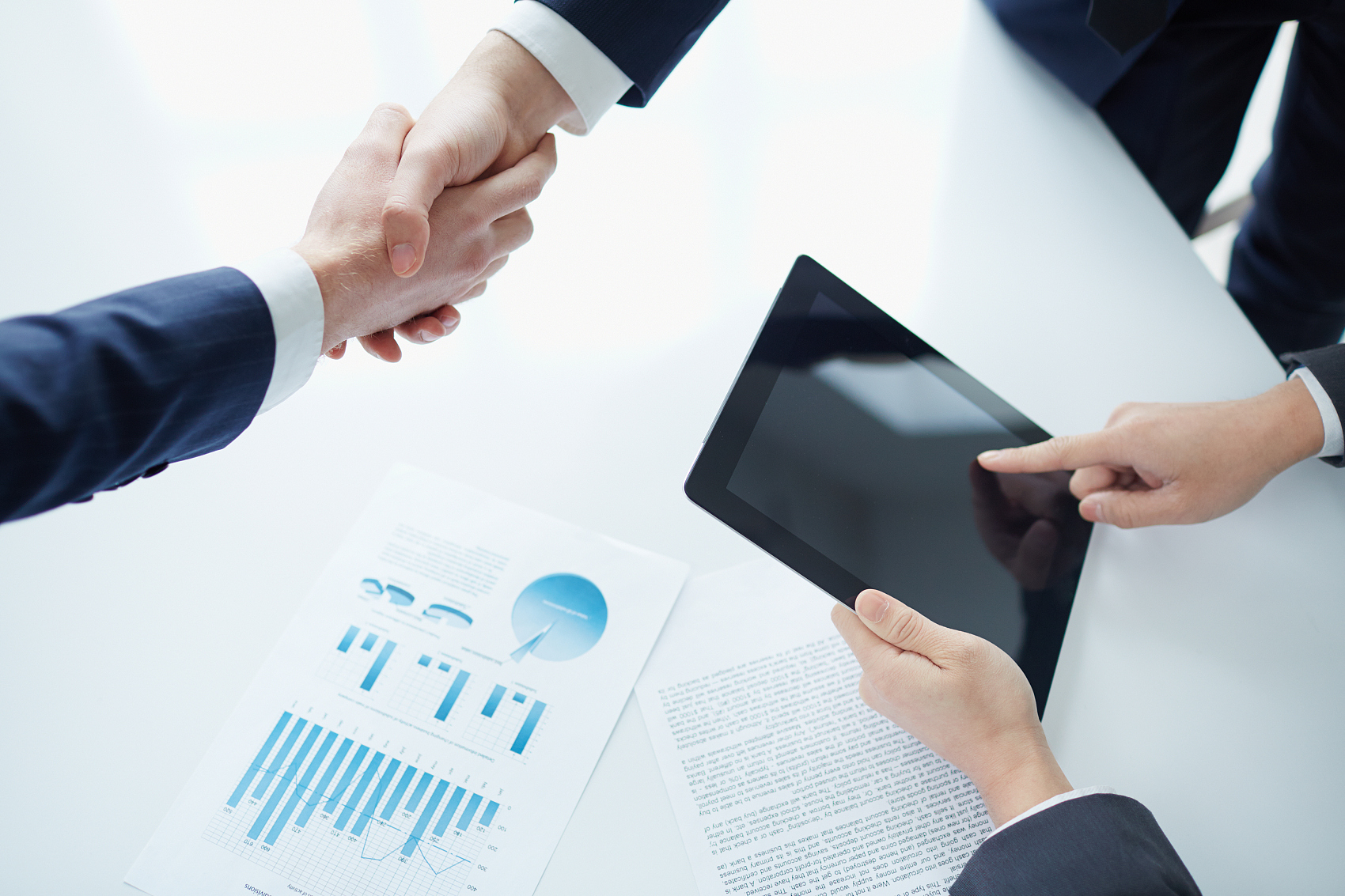 博富特认为：一个好的培训课程起始于一个好的设计,课程设计注重培训目的、培训对象、逻辑关系、各章节具体产出和培训方法应用等关键问题。
安全逃生指南
台风
洪涝
地震
雷电天气
大雾天气
龙卷风

泥石流

火灾

附:遇险求救方法
安全逃生指南
自然灾害
“自然灾害”是人类依赖的自然界中所发生的异常现象，自然灾害对人类社会所造成的危害往往是触目惊心的。它们之中既有地震、火山爆发、泥石流、海啸、台风、洪水等突发性灾害；也有地面沉降、土地沙漠化、干旱、海岸线变化等在较长时间中才能逐渐显现的渐变性灾害；还有臭氧层变化、水体污染、水土流失、酸雨等人类活动导致的环境灾害。这些自然灾害和环境破坏之间又有着复杂的相互联系。人类要从科学的意义上认识这些灾害的发生、发展以及尽可能减小它们所造成的危害。为此，我们应做好对自然灾害的预测与自我救助的工作。
安全逃生指南
台风
台风的风速究竟有多大？没有人真正知道，因为台风发生至消散的时间短，作用面积很小，以至于现有的探测仪器没有足够的灵敏度来对台风进行准确的观测。相对来说，多普勒雷达是比较有效和常用的一种观测仪器。多普勒雷达对准台风发出的微波束，微波信号被台风中的碎屑和雨点反射后重被雷达接收。如果台风远离雷达而去，反射回的微波信号频率将向低频方向移动；反之，如果台风越来越接近雷达，则反射回的信号将向高频方向移动。接收到信号后，雷达操作人员就可以通过分析频移数据，计算出台风的速度和移动方向。这样，我们就能对台风进行一定的预防了。
安全逃生指南
台风求生与注意事项
（1）台风袭来时，应打开门窗，使室内外的气压得到平衡，以避免风力掀掉屋顶，吹倒墙壁。


（2）在室内，人应该保护好头部，面向墙壁蹲下。


（3）在野外遇到台风，尽量避免河边走，应迅速向台风前进的相反方向或者侧向移动躲避。
安全逃生指南
台风求生与注意事项
（4）台风已经到达眼前时，应寻找低洼地形趴下，闭上口、眼、用双手、双臂保护头部，防止被飞来物砸伤。


（5）乘坐汽车遇到台风，应下车躲避，不要留在车内。
安全逃生指南
洪涝
洪水突来如何应对——冷静观察迅速转移
洪涝灾害的防治工作包括两个方面：一方面减少洪涝灾害发生的可能性，另一方面尽可能使已发生的洪涝灾害的损失降到最低。加强堤防建设、河道整治以及水库工程建设是避免洪涝灾害的直接措施，长期持久地推行水土保持可以从根本上减少发生洪涝的机会。切实做好洪水、天气的科学预报与滞洪区的合理规划可以减轻涝灾害的损失。建立防汛抢险的应急体系，是减轻灾害损失的最后措施。
安全逃生指南
洪涝求生与注意事项
（1）受到洪水威胁，如果时间充裕，应按照预定路线，有组织地向山坡、高地等处转移；在措手不及，已经受到洪水包围的情况下，要尽可能利用船只、木排、门板、木床等，做水上转移。


（2）洪水来得太快，已经来不及转移时，要立即爬上屋顶、楼房高屋、大树、高墙，做暂时避险，等待援救。不要单身游水转移。
安全逃生指南
洪涝求生与注意事项
（3）在山区，如果连降大雨，容易暴发山洪。遇到这种情况，应该注意避免渡河，以防止被山洪冲走，还要注意防止山体滑坡、滚石、泥石流的伤害。

（4）发现高压线铁塔倾倒、电线低垂或断折；要远离避险，不可触摸或接近，防止触电。

（5）洪水过后，要服用预防流行病的药物，做好卫生防疫工作，避免发生传染病。
安全逃生指南
地震
地震——地球的伸展运动，他带给人们的是生命财产与安全的无尽的威胁，是严重的自然灾害，影响国计民生。1906年的旧金山大地震就造成了38万多人间接或直接的伤害，经济损失无以记数。
预报地震是地震预防的关键。按距离地震发生时间，预报分为中长期预报、短期预报和震前预报。中长期预报主要通过地震和地质情况的调查研究来实施。短期预报，既要靠地震和地质情况的调查研究，还要靠运用各种监测手段。震前预报主要靠各种监测手段。地震监测主要是利用各种仪器设备去研究岩石中正在发生的各种物理变化。地震仪对微弱震能进行连续记录，分析研究记录，可以推断地震的发震趋势。此外，天气和动物的异常反应，地光、地声的产生，也是地震将到来的预兆。
安全逃生指南
地震求生与注意事项
（1）如果在平房里，突然发生地震，要迅速钻到床下、桌下，同时用被褥、枕头、脸盆等物护住头部，等地震间隙再尽快离开住房，转移到安全的地方。地震时如果房屋倒塌，应呆在床下或桌下千万不要移动，要等到地震停止再进出室外或等待救援。
安全逃生指南
地震求生与注意事项
（2）如果住在楼房中，发生了地震，不要试图跑出楼外，因为时间来不及。最安全、最有效的办法是，及时躲到两个承重墙之间最小的房间，如厕所、厨房等。也可以躲在桌、柜等家具下面以及房间内侧的墙角，并且注意保护好头部。千万不要去阳台和窗下躲避。
安全逃生指南
地震求生与注意事项
（3）如果正在上课时发生了地震，不要惊慌失措，更不能在教室内乱跑或争抢外出。靠近门的同学可以迅速跑到门外，中间及后排的同学可以尽快躲到课桌下，用书包护住头部；靠墙的同学要紧靠墙根，双手护住头部。
安全逃生指南
雷电天气
（1）高层楼撤下，电梯不可搭。
（2）平房避震有讲究，是跑是留两可求，因地制宜做决断，错过时机诸事休。
（3）次生灾害危害大，需要尽量预防它，电源燃气是隐患，震时及时关上闸。
（4）强震颠簸站立难，就近躲避最明见，床下桌下小开间，伏而待定保安全。
（5）震时火灾易发生，伏在地上要镇静，沾湿毛巾口鼻捂，弯腰匍匐逆风行。
安全逃生指南
雷电求生与注意事项
（1）留在室内，关好门窗；在野外无法躲入有防雷设施的建筑物内时，要将手表、眼镜等金属物品摘掉，千万不要在离电源、大树和电线杆较近的地方避雨；尽量降低身体的高度，以减少直接雷击的危险；双脚要尽量靠近，与地面接触越小愈好，以减少“跨步电压”；野外最好的防护场所是洞穴、沟渠、峡谷或高大树丛下面的林间空地。
（2）不宜使用无防雷措施或防雷措施不足的电视、音响等电器，不要靠近打开的门窗、金属管道，要拔掉电器插头，关上电器和天然气开关。切忌使用电吹风、电动剃须刀等。不宜使用水龙头。
安全逃生指南
雷电求生与注意事项
（3）切勿接触天线、水管、铁丝网、金属门窗、建筑物外墙等带电设备或其它类似金属装置，不要收晒衣绳或铁丝上的衣服。不要从事电话或电线、管道或建筑钢材等安装工作。切勿处理开口容器承载的易燃物品。
（4）不要或减少使用电话和手提电话，不宜停留在铁栅栏、金属晒衣绳以及铁轨附近，切勿站立于山顶、楼顶上或接近导电性高的物体。不宜进入和靠近无防雷设施的建筑物、车库、车棚、临时棚屋、岗亭等低矮建筑。
（5）切勿游泳或从事其它水上运动或活动，不宜停留在游泳池、湖泊、海滨、水田等地和小船上。不宜进行室外球类运动，在空旷场地不宜打伞，不宜把锄头、铁锹、羽毛球拍、钓鱼杆、高尔夫球杆等扛在肩上。
安全逃生指南
雷电求生与注意事项
（6）如果在雷电交加时，头、颈、手处有蚂蚁爬走感，头发竖起，说明将发生雷击，应赶紧趴在地上，这样可以减少遭雷击的危险，并拿去身上佩戴的金属饰品和发卡、项链等。等雷电过后，呼叫别人救护。
（7）不宜骑马、骑自行车、驾驶摩托车和敞篷拖拉机，汽车往往是极好的避雷设施，因有屏蔽作用，即使被闪电击中汽车，也不会伤人。
（8）如果在户外看到高压线遭雷击断裂，此时应提高警惕，因为高压线断点附近存在“跨步电压”，身处附近的人此时千万不要跑动，而应双脚并拢，跳离现场。
安全逃生指南
雷电求生与注意事项
（9）如果在户外遭遇雷雨，来不及离开高大物体时，应马上找些干燥的绝缘物放在地上，并将双脚合拢坐在上面，切勿将脚放在绝缘物以外的地面上，因为水能导电。
（10）在户外躲避雷雨时，应注意不要用手撑地，同时双手抱膝，胸口紧贴膝盖，尽量低下头，因为头部较之身体其他部位最易遭到雷击。
（11）当在户外看见闪电几秒钟内就听见雷声时，说明正处于危险环境，此时应停止行走，两脚并拢并立即下蹲，不要与人拉在一起，最好使用塑料雨具、雨衣等。
安全逃生指南
大雾天气
大雾天气应尽量减少户外活动，尤其是一些剧烈的活动，要多饮水，注意休息，如果必须外出一定要戴上口罩，外出回来后应该立即清洗面部及裸露的肌肤。大雾来临时，应暂停晨练，早晨一般是雾最浓的时候，此时锻炼将吸入大量有害物质，造成咽喉、气管和眼结膜病症；避免在雾中长时间跑动，由于雾中水汽多，氧气含量相对较小，而人长时间跑动时供氧需求激增，容易出现头晕、恶心、乏力等症状。
安全逃生指南
大雾求生与注意事项
（1）饮食要注意清淡，少食刺激性食物。如有不适，可以预防性地服用一些感冒冲剂或含片等。同时，还要警惕“湿冷”病，冬季低温下出现大雾，阻碍人体正常蒸发散热量，对肾病、结合病和慢性腰腿病都有不利影响，容易诱发关节炎。因而要多穿衣服，注意防潮保暖。
（2）大雾天气容易造成一氧化碳中毒，靠室内煤炉取暖的人们要做好通风措施。
（3）大雾天气也会影响人的心情。心理专家表示，天气阴沉、气压减低，人的心情确实会受到一定影响，感觉情绪忧郁。如果出现这些负面情绪，应学会自身调整和平衡，比如做一些让自己感觉快乐的事情等。
安全逃生指南
龙卷风
龙卷风是从卷积云向地面延伸的极具强烈破坏性的漏斗状旋转风。龙卷风的快速旋转速度可高达每小时500英里，并可在几秒钟内毁灭所有在它经过时遇到的东西。龙卷风的内部空气很稀薄，压力很低，就像一台巨大的吸尘器，以每小时数百英里的时速，把沿途的一切东西都吸到它的“漏斗”里，直到风力减弱，再把吸进来的东西抛出来。龙卷风是非常危险的。最强的龙卷风可以轻而易举地把房屋连同房屋内的一切抛向天空。
安全逃生指南
龙卷风求生与注意事项
（1）龙卷风的预兆：
①强烈的，连续旋转的乌云。
②在云层下的地面上，有旋转的尘土和碎片。
③随着冰雹和雷雨，风向在不断地转变。
④持久不断的隆隆雷声。
⑤在掉落在地面上的电线附近，有明亮的，蓝绿色的火花。
⑥盘旋的底云层。
安全逃生指南
龙卷风求生与注意事项
（2）龙卷风的防备：
①有地下室的房屋：避开所有的窗户，立刻进入地下室，躲在坚实的桌子或工作台下。千万不要躲在重物附近的地方，以免龙卷风破坏了房屋的结构，造成这些重物倒塌而压在您的身上。
②没有地下室的房屋或公寓房：避开所有的窗户，立即进入一间小的，位於中间的房子，如厕所，壁橱或最底层的内部过道。脸朝下，用手护住头部，尽可能的蹲伏于地板上。用厚的垫子，如床垫或毯子盖在身上，以防掉落的碎物砸伤身子。
安全逃生指南
龙卷风求生与注意事项
③办公楼、医院、老人院或摩天高楼：立即进入楼房中心，封闭的，无窗户的区域。尽可能的避开窗户。内部楼梯过道是最好的避难所。因为在紧急情况下，它们也是进入楼房其它地方的通道。一定要避开电梯，因为如果一旦停电，您将可能被困在电梯内。
④活动房屋（住房拖车）在龙卷风期间，切记不可因为任何原因而停留在活动房屋内。在活动房屋外面远比在活动房屋内有更大的存活机会。如果您的社区有龙卷风避难所，或者附近有一个坚实的建筑物，请您尽可能的进去。
安全逃生指南
龙卷风求生与注意事项
⑤遵循预先操练的规定，听从负责人的指挥，有秩序地走进学校建筑内部过道或房间，躲在桌子下，用手护住您的头部。切记避开窗户和大的，宽阔的房间，如体育馆或礼堂。
⑥汽车或卡车：如果龙卷风逼近，而您正行驶在路上，请尽可能的沿着与龙卷风的路线垂直的方向行驶，以远离龙卷风。如果不可能，则弃车于路边安全的地方，而您则尽快地进入附近的建筑物。
⑦室外：如果附近有建筑物，请立即进入。如果没有，则平躺在地上，脸朝下，用手护住头部。切记不要躺在汽车或树附近，以免它们被龙卷风吹倒而砸着您。
安全逃生指南
龙卷风求生与注意事项
⑧购物商场：千万不要惊慌！尽快地避开窗户，进入商场内部厕所，储藏室或其它封闭的地方。
⑨教堂或电影院：千万不要惊慌！尽快进入内部厕所或过道。脸朝下，用手护住头部，蹲伏在地上。如果需要，则躲藏在椅子下面，以获得进一步的保护。
安全逃生指南
泥石流
泥石流是一种土、石、水相混合的流动体,该流动体挟有的土石固体碎屑物含量在15%——80%，它不同于一般的山洪,其流速流量,冲刷撞击能力都远大于山洪,所以常给人民的生命财产及工农业生产造成巨大危害。
安全逃生指南
泥石流求生与注意事项
（1）泥石流正确的逃逸方法。泥石流不同于滑坡、山崩和地震，它是流动的，冲击和搬运能力很大，所以，当处于泥石流区时，不能沿沟向下或向上跑，而应向两侧山坡上跑，离开沟道、河谷地带，但注意不要在土质松软、土体不稳定的斜坡停留，以免斜坡失稳下滑，应在基底稳固又较为平缓的地方。另外，不应上树躲避，因泥石流不同于一般洪水，其流动中可沿途切除一切障碍，所以上树逃生不可取。应避开河(沟)道弯曲的凹岸或地方狭小高度又低的凸岸，因泥石流有很强的掏刷能力及直进性，这些地方很危险。
安全逃生指南
泥石流求生与注意事项
（2）泥石流过后的自救与防疫工作
当工矿、村镇、游客遭到泥石流袭击，并出现严重灾情后，应立即组织人员进行伤员抢救，以及水、电、交通线路的抢修，以保障救灾工作顺利进行，伤员得到及时救治。河(沟)经泥石流的洗劫之后，面目皆非，百孔千疮，不仅原河(沟)床被冲淤得难以辨认，穿越或沿河(沟)谷的道路也被掩埋破坏得无影无踪，沿途漂砾、泥沙满沟，行走时极容易造成跌伤、嗑碰，因此进行救灾抢检时应注意避免发生各种外伤。泥石流发生时常席卷、淹浸、淤埋沿途的房屋、牲畜及杂、污物，泥石流结束之后应对必要的地段进行清理消毒或远离弃之之守，避免与防止流行病的发生和传播，做好卫生防疫工作。
安全逃生指南
火灾
火魔无情，当你被困在火场内生命受到威胁时，在等待消防员救助的时间里，如果你能够利用地形和身边的物体采取积极有效的自救措施，就可以让自己命运由“被动”转化为“主动”，为生命赢得更多的“生机”。火场逃生不能寄希望于“急中生智”，只有靠平时对消防常识的学习、掌握和储备，危难关头才能应对自如，从容逃离险境。
安全逃生指南
火灾求生与注意事项
宿舍中失火逃生法宿舍中失火，火势正在蔓延，怎么办呢？上上之策就是跑到屋外去。宿舍中各个房间的可供逃生路线，平时就应加以留意。一旦失火，可以迅速脱离险境。若大火封锁楼梯，不能往下逃生，那么楼上哪一个房间最易跑出去？哪个房间的窗最大、离地面最近？从哪个窗跳下可顺利落地而不会受伤？附近有没有阳台或房屋可助安全落地？为防患于未然，这些问题都应详加考虑。
用最安全的方法避开熊熊烈火，迅速往楼下逃生。开门之前，先用手碰一下门把，如果门把烫手，或门隙有烟冒进来，切勿开门。用手背去碰是因为金属把传热比门框快，手背一感到热就会马上缩开，不熟悉火场环境时可用这方法。若门把烫手，打开一道缝以观察可否走出去。用肢抵住门下方，防止热气流把门冲开。如门外起火开门会鼓起阵风，助长火势；找开门窗则形同用扇扇火，应尽可能把全部门窗关上。匍匐而行，浓烟从下往上扩散，越近地面，浓烟越稀薄，呼吸较容易，视野也较清晰。逃出火场后，看看别人是否都逃离火场，切勿让人折返火场救财物。马上打电话通知消防队，打电话救助时必须详细说出火场地址及起火地点，一般人在惊惶间往往会忘记说出这些重要资料，以致延误援救。
安全逃生指南
火灾求生与注意事项
如果高层建筑失火，逃生时应注意以下几点：
1)切勿使用电梯，以免电力突然中断而被困。若电梯门在着火的一层打开，乘客就会给活活烧死。
2)很多酒店的房间或走廊都张贴火警逃生路线图，进房后应仔细看一遍，否则紧急时就来不及了。
3)想清楚由房间经大堂、楼梯至出口的路线。
4)试推开防烟门，如果上了锁，应把锁开了，不再上锁。
5)一旦失火，应马上逃生，每开一道门须先试试门把是否烫手，并随手关门。门是遏止火势的最佳屏障，通常要半小时才烧毁。
安全逃生指南
火灾求生与注意事项
6)必须随身携带钥匙，防止去路被阻塞退回房间时会有用。
7)一边跑一边拍门通知其他人逃生。如有警钟，应立刻按动。
8)如楼梯遭浓烟或大火封锁，切勿当试冲过，应折返房内，或想办法躲到安全地方，必要时走上阳台，等候援救。
9)如被困高处，呼救无效，可在窗前挥动被单、枕头套或手巾，引人注意。
安全逃生指南
火灾求生与注意事项
几种通用自救法
一、绳索自救法：家中有绳索的，可直接将其一端拴在门、窗档或重物上沿另一端爬下。过程中，脚要成绞状夹紧绳子，双手交替往下爬，并尽量采用手套、毛巾将手保护好。有条件的可以使用缓降器逃生。
二、匍匐前进法：由于火灾发生时烟气大多聚集在上部空间，因此在逃生过程中应尽量将身体贴近地面匍匐或弯腰前进。
三、毛巾捂鼻法：火灾烟气具有温度高、毒性大的特点，一旦吸入后很容易引起呼吸系统烫伤或中毒，因此疏散中应用湿毛巾捂住口鼻，以起到降温及过滤的作用。
安全逃生指南
火灾求生与注意事项
四、棉被护身法：用浸泡过的棉被或毛毯、棉大衣盖在身上，确定逃生路线后用最快的速度钻过火场并冲到安全区域。
五、毛毯隔火法：将毛毯等织物钉或夹在门上，并不断往上浇水冷却，以防止外部火焰及烟气侵入，从而达到抑制火势蔓延速度、增加逃生时间的目的。
六、被单拧结法：把床单、被罩或窗帘等撕成条或拧成麻花状，按绳索逃生的方式沿外墙爬下。
七、跳楼求生法：火场切勿轻易跳楼！在万不得已的情况下，住在低楼层的居民可采取跳楼的方法进行逃生。但要选择较低的地面作为落脚点，并将席梦思床垫、沙发垫、厚棉被等抛下做缓冲物。
安全逃生指南
火灾求生与注意事项
八、管线下滑法：当建筑物外墙或阳台边上有落水管、电线杆、避雷针引线等竖直管线时，可借助其下滑至地面，同时应注意一次下滑时人数不宜过多，以防止逃生途中因管线损坏而致人坠落。
九、竹竿插地法：将结实的晾衣杆直接从阳台或窗台斜插到室外地面或下一层平台，两头固定好以后顺杆滑下。
十、攀爬避火法：通过攀爬阳台、窗口的外沿及建筑周围的脚手架、雨棚等突出物以躲避火势。
十一、楼梯转移法：当火势自下而上迅速蔓延而将楼梯封死时，住在上部楼层的居民可通过老虎窗、天窗等迅速爬到屋顶，转移到另一家或另一单元的楼梯进行疏散。
安全逃生指南
火灾求生与注意事项
十二、卫生间避难法：当实在无路可逃时，可利用卫生间进行避难，用毛巾紧塞门缝，把水泼在地上降温，也可躺在放满水的浴缸里躲避。但千万不要钻到床底、阁楼、大橱等处避难，因为这些地方可燃物多，且容易聚集烟气。
十三、火场求救法：发生火灾时，可在窗口、阳台或屋顶处向外大声呼叫、敲击金属物品或投掷软物品，白天应挥动鲜艳布条发出求救信号，晚上可挥动手电筒或白布条引起救援人员的注意。
十四、逆风疏散法：应根据火灾发生时的风向来确定疏散方向，迅速逃到火场上风处躲避火焰和烟气。
十五、“搭桥”逃生法：可在阳台、窗台、屋顶平台处用木板、竹竿等较坚固的物体搭在相邻建筑，以此作为跳板过渡到相对安全的区域。
安全逃生指南
遇险求救方法
根据自身的情况和周围的环境条件，发出不同的求救信号。一般情况下，重复三次的行动都象征寻求援助。
（1）声响求救遇到危难时，除了喊叫求救外，还可以吹响哨子、击打脸盆、木棍敲打物品、斧头击打门窗或敲打其他能发声的金属器皿，甚至打碎玻璃等物品向周围发出求救信号。
（2）利用反光镜遇到危难时，利用回光反射信号，是最有效的办法。常见工具有手电筒以及可利用的能反光的物品如镜子、罐头皮、玻璃片、眼镜、回光仪等。每分钟闪照6次，停顿1分钟后，再重复进行。
安全逃生指南
遇险求救方法
（3）抛物求救在高楼遇到危难时，可抛掷软物，如枕头、书本、空塑料瓶等，引起下面注意并指示方位。
（4）烟火求救在野外遇到危难时，连续点燃三堆火，中间距离最好相等。白天可燃烟（燃烧新鲜树枝、青草等植物产生浓烟），夜晚可点燃干柴，发出明亮耀眼的火光向周围求救。
（5）地面标志求救在比较开阔的地面，如草地、海滩、雪地上可以制作地面标志。利用树枝、石块、帐篷、衣物等一切可利用的材料。如把青草割成一定标志，或在雪地上踩出一定标志，与空中取得联系。请大家一定要记住这几个单词：SOS（求救）、SEND（送出）、DOCTOR（医生）HELP（帮助）、、INJURY（受伤）、TRAPPED（受困）、LOST（迷失）、WATER（水）。
安全逃生指南
遇险求救方法
（6）留下信息当离开危险地时，要留下一些信号物，以便让救援人员发现，及时了解你的位置或者去过的位置。一路上留下方向指示标，有助于营救者寻找你的行动路径，也有助于自己迷路时，作为向导。
（7）摩尔斯电码求救用摩尔斯电码发出SOS求救信号，是国际通用的紧急求救方式。此电码将S表示为“?”，即3个短信号；O表示为“———”，即3个长信号。长信号时间长度约是短信号的3倍。这样，SOS就可以用“三短、三长、三短”的任何信号来表示。可以利用光线，如开关手电筒、矿灯、应急灯、汽车大灯、室内照明灯甚至遮挡煤油灯等方法发送，也可以利用声音，如哨音、汽笛、汽车鸣号甚至敲击等方法发送。每发送一组SOS，停顿片刻再发下一组。
感谢聆听
资源整合，产品服务
↓↓↓
公司官网 | http://www.bofety.com/
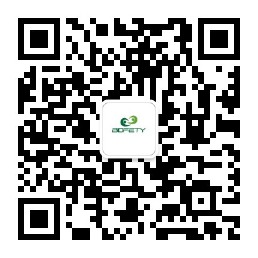 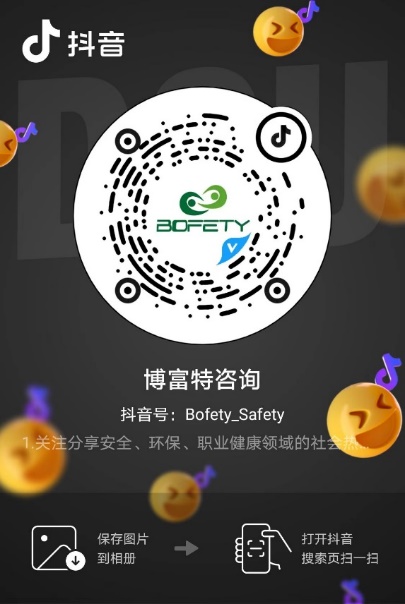 如需进一步沟通
↓↓↓
联系我们 | 15250014332 / 0512-68637852
扫码关注我们
获取第一手安全资讯
抖音
微信公众号